Урок литературного чтения в 1 классе
МБОУ СШ № 15 г.Арзамаса
Писарева Елена Александровна
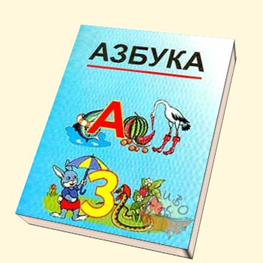 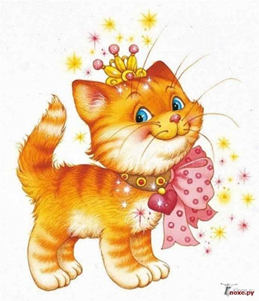 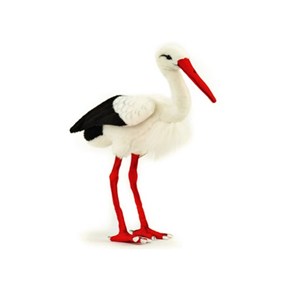 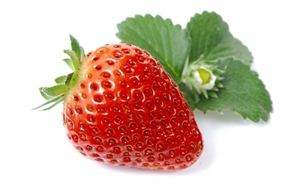 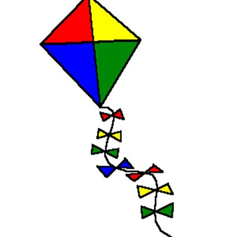 Сказка – ложь, 
да в ней намёк – 
добрым молодцам урок
План сказки
1.Разговор старика со старухой.
2.Уход из дома.
3.Встреча с лисой.
4. Побег лисы.
Словарик
Хитрая, находчивый, смелый, ловкий, коварная, льстивая, сообразительный, вдумчивый, умный.
Лиса
Лиса
хитрая, коварная,                             льстивая
Петушок
Петушок
находчивый, сообразительный, вдумчивый,
 умный
Собака
Собака
смелая, ловкая
Добро и зло
Домашнее задание
1. Прочитать сказку, пересказать её.
2. Пересказать сказку, изменив ее конец.
3. Нарисовать рисунок к той части сказки, которая наиболее понравилась.
Ярмарка чудес
Со сказками все дружат
И сказки дружат с каждым,
Они необходимы,
Как солнышка привет.
Кто любит слушать сказки, 
Тому они расскажут
О том, что, может, было,
А может быть, и нет.
                                М. Пляцковский
Спасибо за урок!
Использованные источники
Заготовки программы CorelDRAW.Graphics.Suite.X5 SP2 (фон слайда)
ВЕО